Shear Strength of Soil

By

Kamal Tawfiq

Fall 2019
Shear Strength
Questions:
Pick strength
What are the stress vs. strain relationships for materials ????????

Linear Elastic
Nonlinear Elastic
Elastic Plastic
Plastic
Rigid Plastic


What is the strength of any material ????????
Upper limit of the stress – Strain relationship


Why shear strength in soil  ?????????
Compressive strength of soil is good
No tensile strength 
Shear strength is the most critical
Two types of Soil when it comes to stress vs. strain relationships
Stress = s
Soft Soil
(Loose sand & normally consolidated Clay)
Peak Strength
Stiff Soil (Stiff sand and overconsolidated soil)
Normal Stresses
Residual Strength
Strain = e
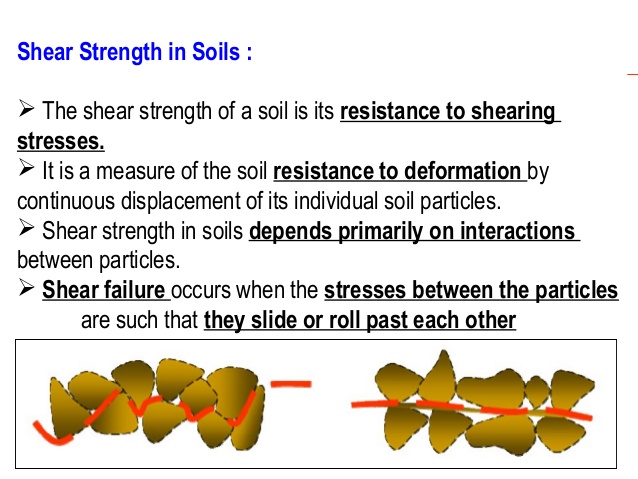 Shear Stresses
t
sn
Soil Shear Strength

What is shear strength ????
Soil in weak in shear
To determine the shear strength of soil Mohr-Coulomb Yield Criterion is used

t =  c + sn tan f
Mohr-Coulomb Domain
Yield Surface
Or
Failure Envelope
t
Mohr-Cuolomb
Yield Criterion
Soil Cohesion
Angle of Friction
Normal Stress
t = c + sn tan f
f
c
sn
Determination of Soil Strength Parameters ( c and f ) in the Lab

1- Direct Shear Test
2- Unconfined Compression Test
3- Triaxial Compression Test
Fine Soils
1- Unconsolidated Undrained Test (UU) – Quick Test – Short Term Analysis
2- Consolidated Undrained Test (CU)
3- Consolidated  Drained Test (CD) – Slow Test – Long Term Analysis
I – Direct Shear Test
1- Direct Shear Test
Normal Force
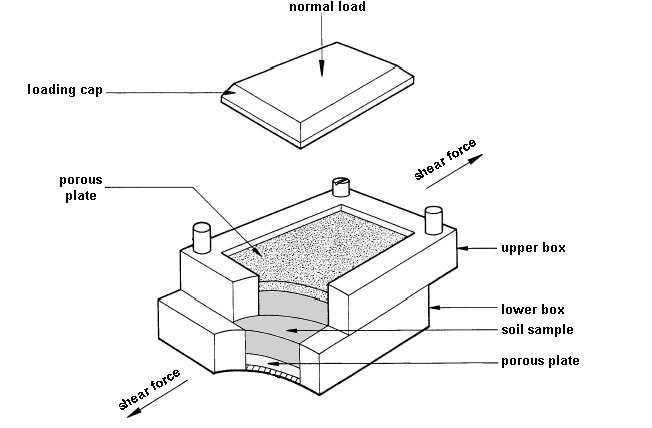 N
Dial Gage
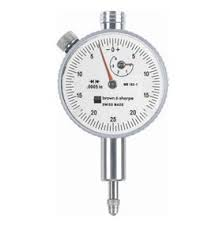 To determine vertical displacement (Dv)
Shearing Force
N
D = Horizontal Displacement
T
Dial Gage
Dial Gage
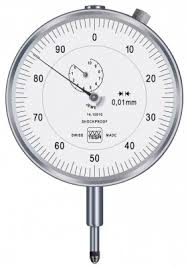 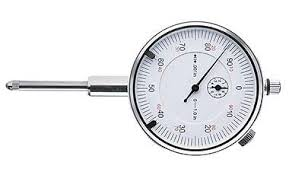 To determine shearing Load (T)
To determine horizontal displacement (Dh)
Normal Force = N
Δ = displacement
Direct Shear Test
Shearing Force = T
Shear Resistance
Repeat this test three times.
 Each time increase “N”
- Record sn and tmax for each test
Plot sn and tmax for each test
 Fit a straight line through the 3 points
 Find c and f
 = T/A
Soil
σn1 = N/A
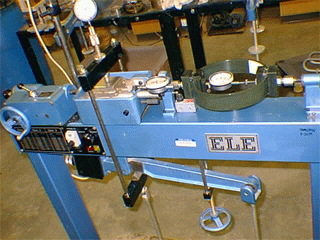 tmax
Δ


= Angle of 
        Internal 
        Friction
τ = c + σ tan ϕ
tmax2
tmax3
tmax1
Cohesion = c
σn
σn3
σn2
σn1
By Kamal Tawfiq, Ph.D., P.E.
Direct Shear Test
t
t
t
s3
s2
s1
t3 Failure
t2 Failure
t1 Failure
D
D
D
Test #	Normal Stress (sn)	Shear at Failure (t)
	1				 	
	2				 
	3
t1
s1
t2
s2
t3
s3
t = T/A
t
sn = N/A
c - f Soil
f
t = c + sn tan f
Angle of Frication
t peak
t Failure
t res
t3
Example: Sandy - Clay
t2
t1
Cohesion
D
c
sn
s3
s1
s2
Direct Shear Test
t
t
t
s3
s2
s1
t3 Failure
t2 Failure
t1 Failure
D
D
D
Test #	Normal Stress (sn)	Shear at Failure (t)
	1				 	
	2				 
	3
t1
s1
t2
s2
t3
s3
t
f Soil
f
Angle of Frication
t = sn tan f
Example: Sand
t3
t4
t2
t1
C = 0
sn
s3
s1
s2
s4
Direct Shear Test
t
t
t
s1
s2
s3
t1 Failure
t2 Failure
t3 Failure
D
D
D
Test #	Normal Stress (sn)	Shear at Failure (t)
	1				 	
	2				 
	3
t1
s1
t2
s2
t3
s3
t
c - Soil
t = c
f =0
Example:  Clay
C
t3
t2
t1
sn
s3
s1
s2
s4
II - Unconfined Compression Test
Unconfined Compression Test
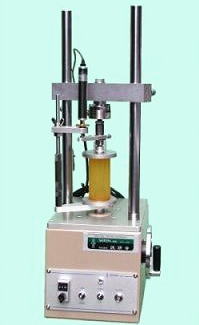 Deviator Stress
Ds
Ds Failure
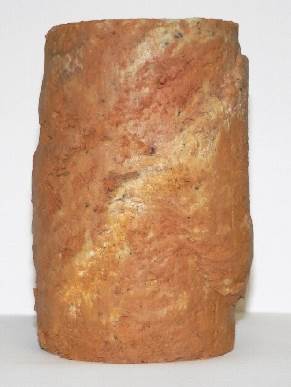 e
t
a = 45o
Failure Surface
t = cu
f = 0
Cu = qu/2
= 0
a = 45o + f/2
s1
sn
qu = s1
qu = Unconfined compressive strength
Cu = Unconfined shear strength
Cu = qu/2
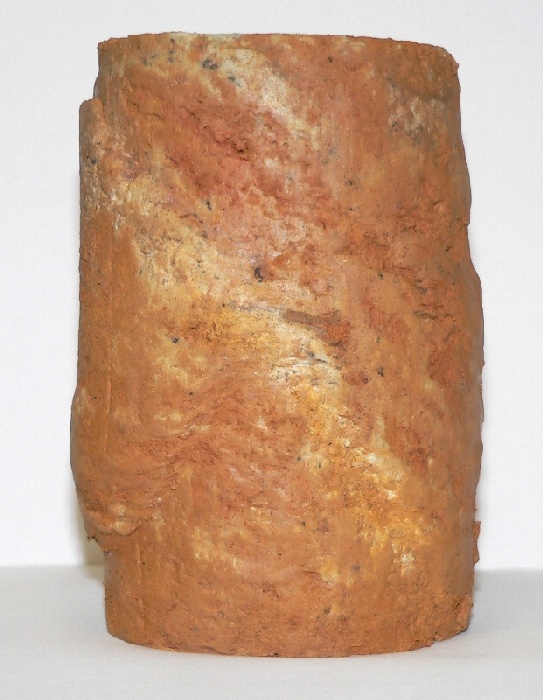 Unconfined Compression Test
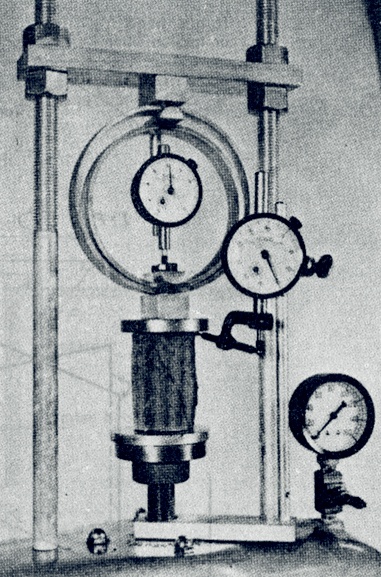 III - TRIAXIAL COMPRESSION TEST
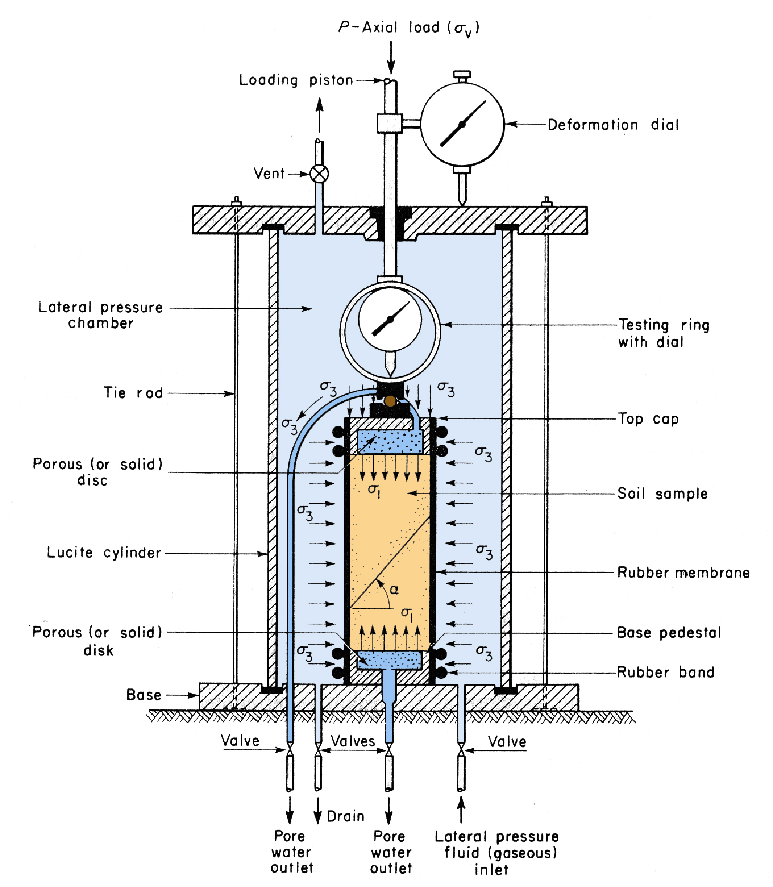 TRIAXIAL COMPRESSION TEST
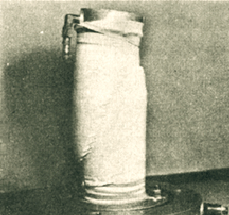 a = 45o + f/2
Failure Surface
By Kamal Tawfiq, Ph.D., P.E.
1- Applying
2-  Loading
3- At Failure
Confining
Stresses
Axial
F
=
1
stress
F
F
)
Deviator stress
=
)
f
+
+
F
F
F
Confining stress
=
2
2
2
F
F
F
F
F
F
2
2
2
2
2
2
2
F
F
F
Failure
2
2
2
Surface
+
+
F
F
)
)
f
F
= Major
Principle Stress
F
=
1
1
F
= Minor Prencipal Stress
)F
= deviator stress
2
Triaxial Compression Test
Each Circle
=
One Test
J
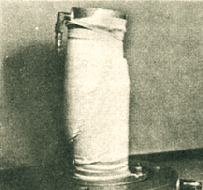 Failure Surface
c
Cohesion =
2
F
F
F
F
F
F
F
2
2
1
1
1
2
n
By Kamal Tawfiq, Ph.D., P.E.
Triaxial Compression Test
Deviator Stress
1- Consolidated Undrained Test (CU)
Ds
s2
Step 1
Step 2
Ds Failure
e
t
s1 = Ds + s2
Confining
Pressure
Ds
Ds
fu
t= c + sn tan f
s2
s2
cu
s2
s2
s2
s2
s2
s2
s2
s2
s1
s2
s2
s2
s1
s1
sn
s1 - s2
s2
s2
s1 - s2
Ds
Triaxial Compression Test
2- Consolidated Drained Test (CD)
Deviator Stress
Ds
s2
Step 1
Step 2
Ds Failure
e
s1 = Ds + s2
Confining
Pressure
t
Ds
s2
s2
fd
s2
s2
t= c + sn tan f
s2
cd
s2
s2
s2
s1
s2
s1
s1
s2
sn
Ds
s1 - s2
s1 - s2
Triaxial Compression Test
3- Unconsolidated Undrained Test (UU)
Deviator Stress
Ds
s2
Step 1
Step 2
Ds Failure
e
t
s1 = Ds + s2
Confining
Pressure
Ds
t= c
s2
s2
cu
s2
s2
s2
s2
s1
s1
s2
s1
s2
sn
s1 - s2
s2
s2
s1 - s2
Ds